WEEK
ONE
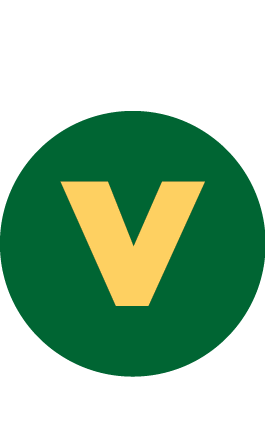 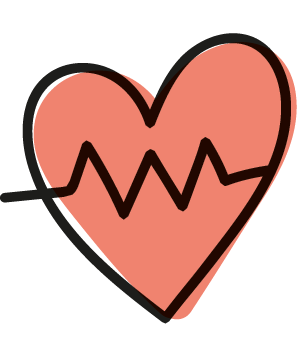 Love Joes Burritos and Wraps
Freshly Baked Pizza
Pasta and Sauces
Topped Jacket Potatoes
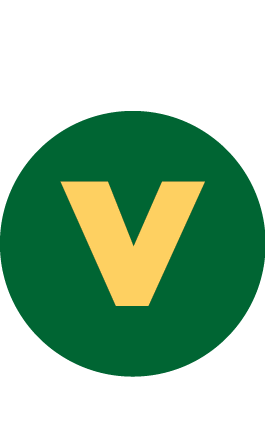 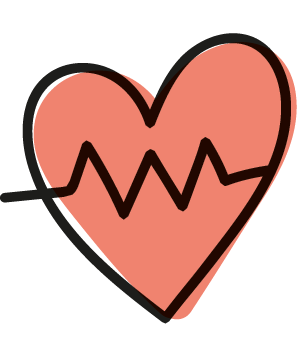 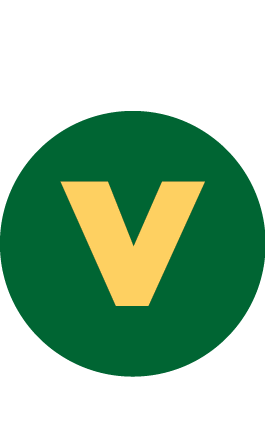 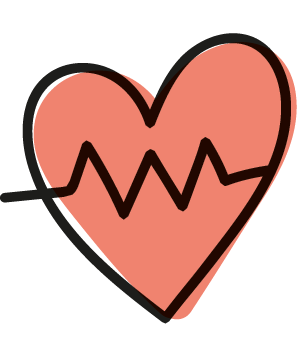 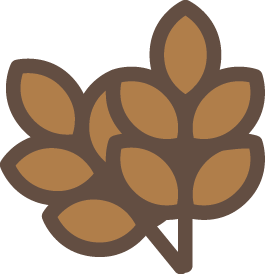 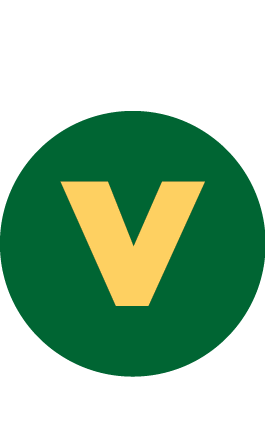 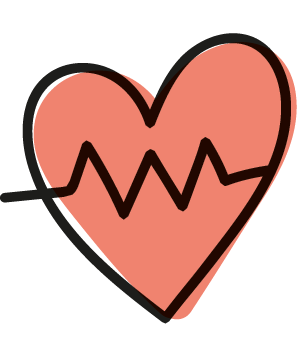 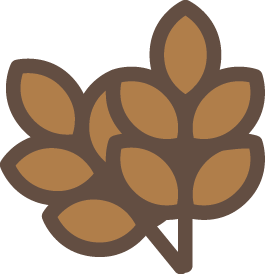 A healthy selection ofFresh Salads, Fresh Sandwiches, Baguettes and Wraps
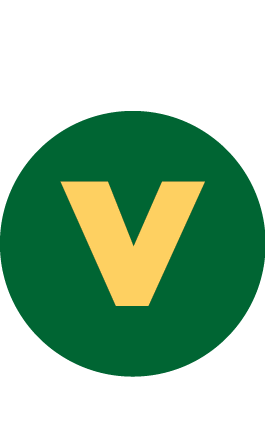 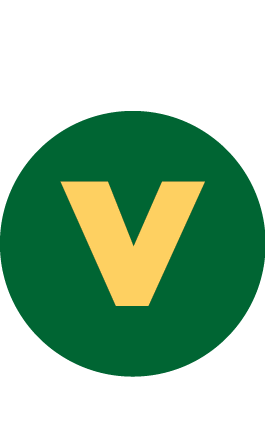 Vegetarian
Oily fish
Wholegrain
Fruity!
Nutritionist’s Choice
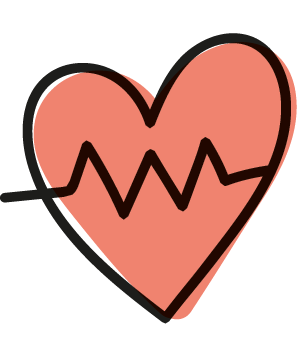 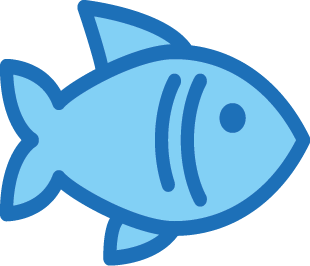 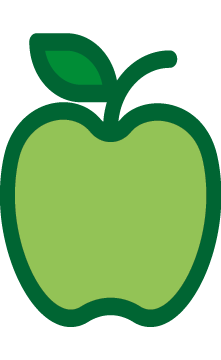 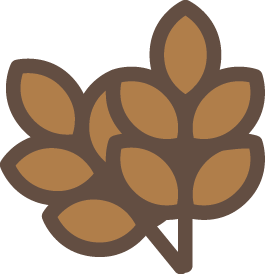 WEEK
TWO
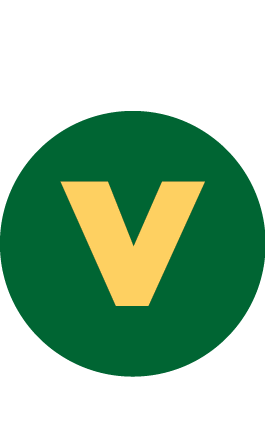 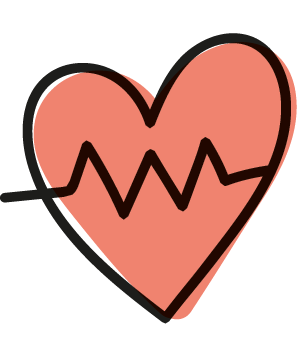 Love Joes Burritos and Wraps
Freshly Baked Pizza
Pasta and Sauces
Topped Jacket Potatoes
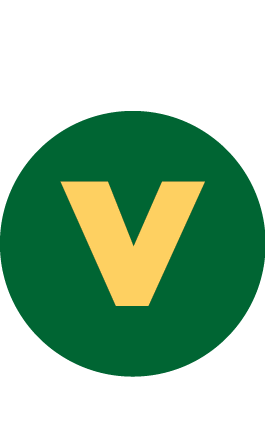 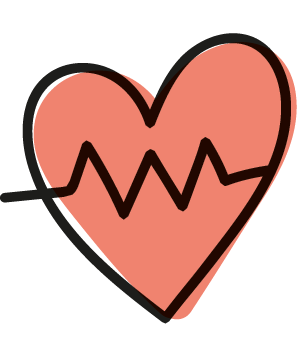 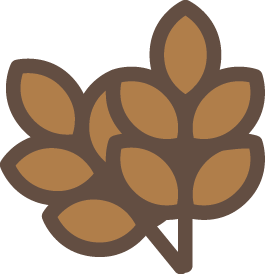 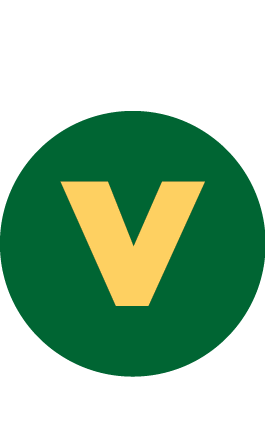 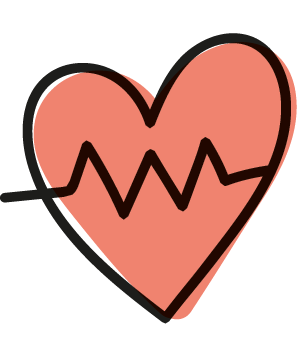 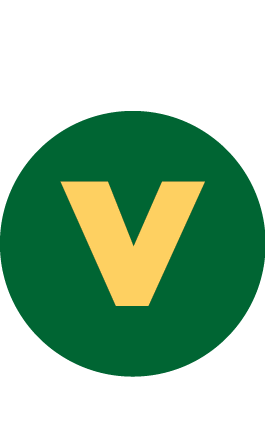 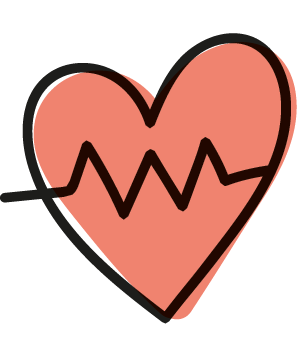 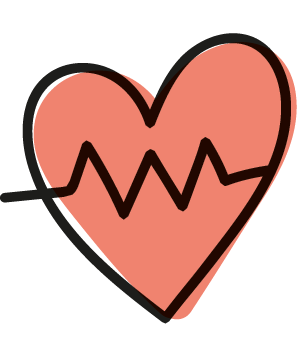 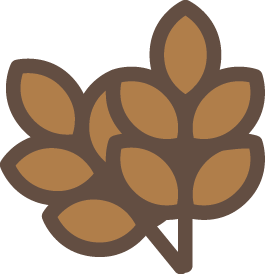 A healthy selection ofFresh Salads, Fresh Sandwiches, Baguettes and Wraps
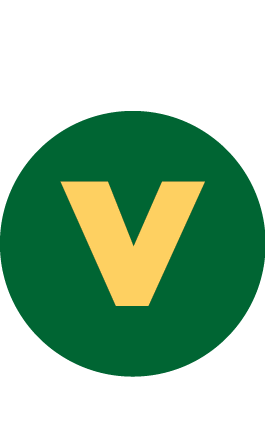 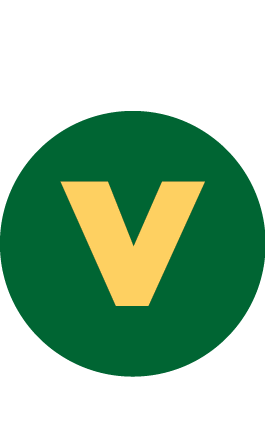 Vegetarian
Oily fish
Wholegrain
Fruity!
Nutritionist’s Choice
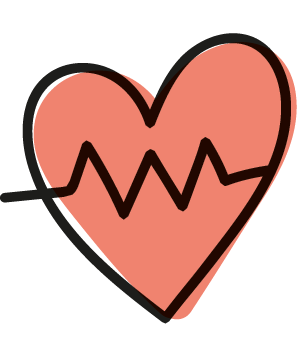 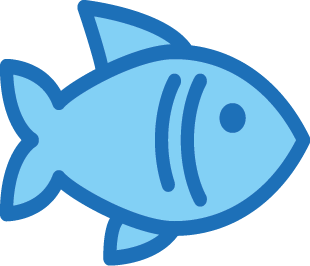 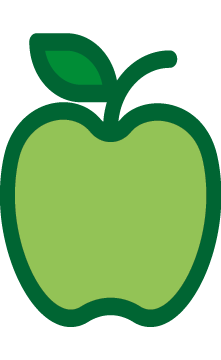 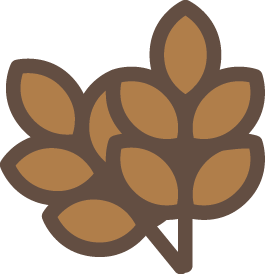 WEEK
THREE
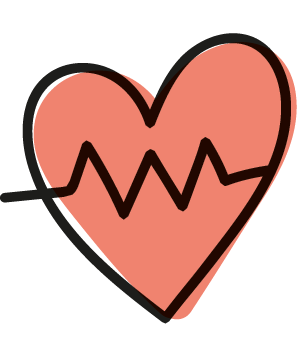 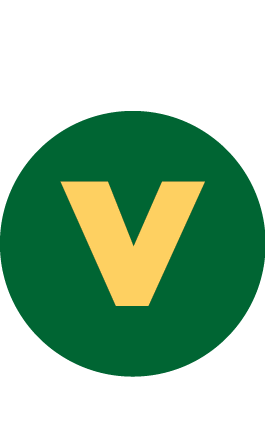 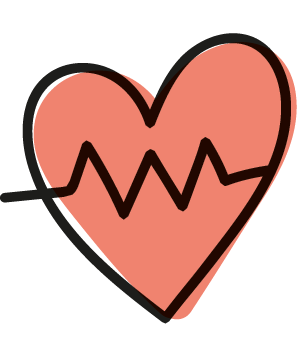 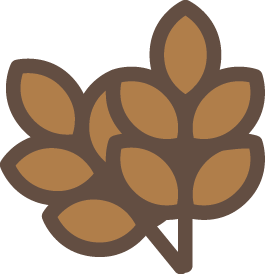 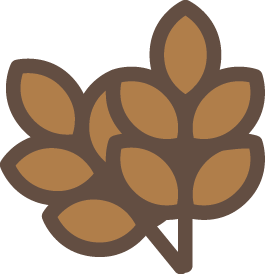 Love Joes Burritos and Wraps
Freshly Baked Pizza
Pasta and Sauces
Topped Jacket Potatoes
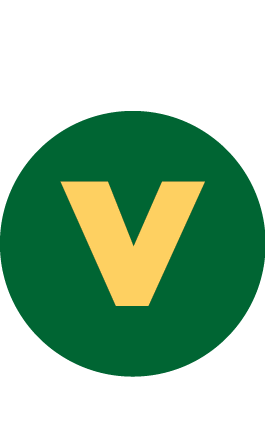 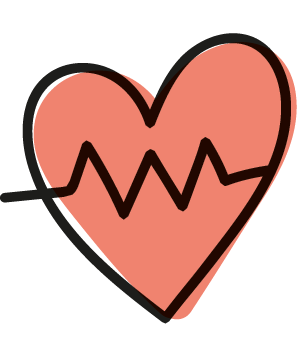 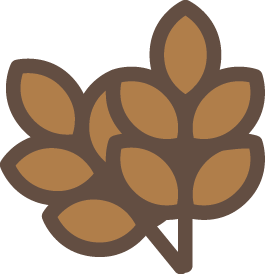 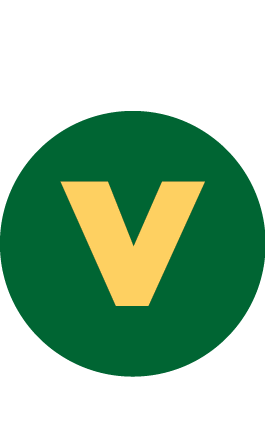 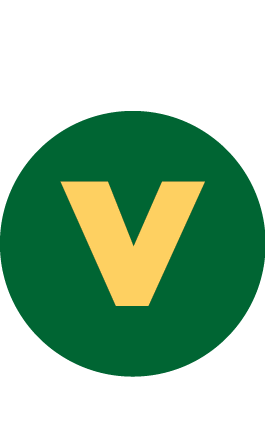 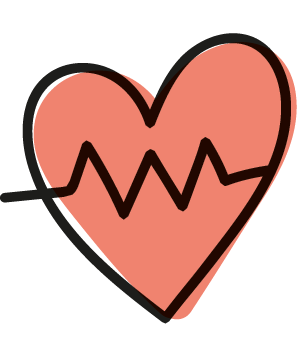 A healthy selection ofFresh Salads, Fresh Sandwiches, Baguettes and Wraps
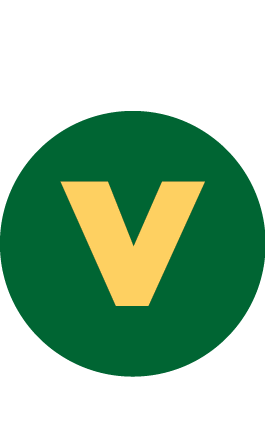 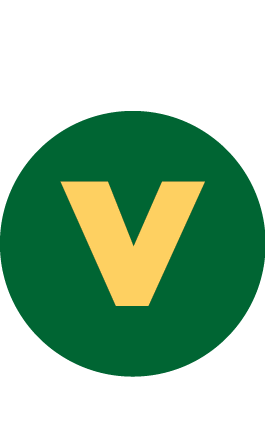 Vegetarian
Oily fish
Wholegrain
Fruity!
Nutritionist’s Choice
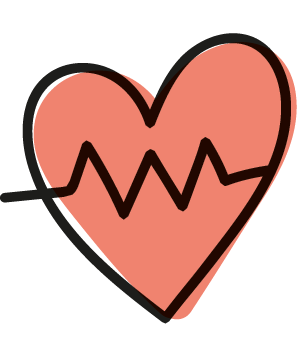 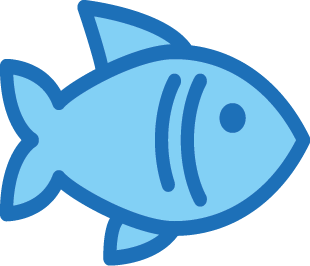 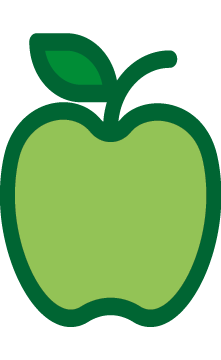 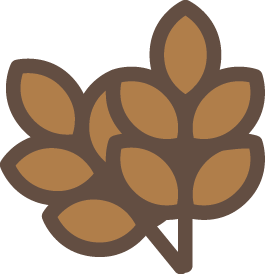